Parents’ Basic Rights in the Special Education Process
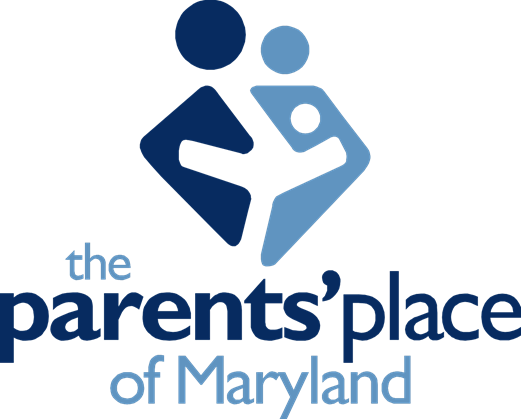 www.PPMD.org
PPMD Mission
Our mission is to empower families as advocates and partners in improving education and health outcomes for children with disabilities and special healthcare needs with a commitment to diversity and equity.
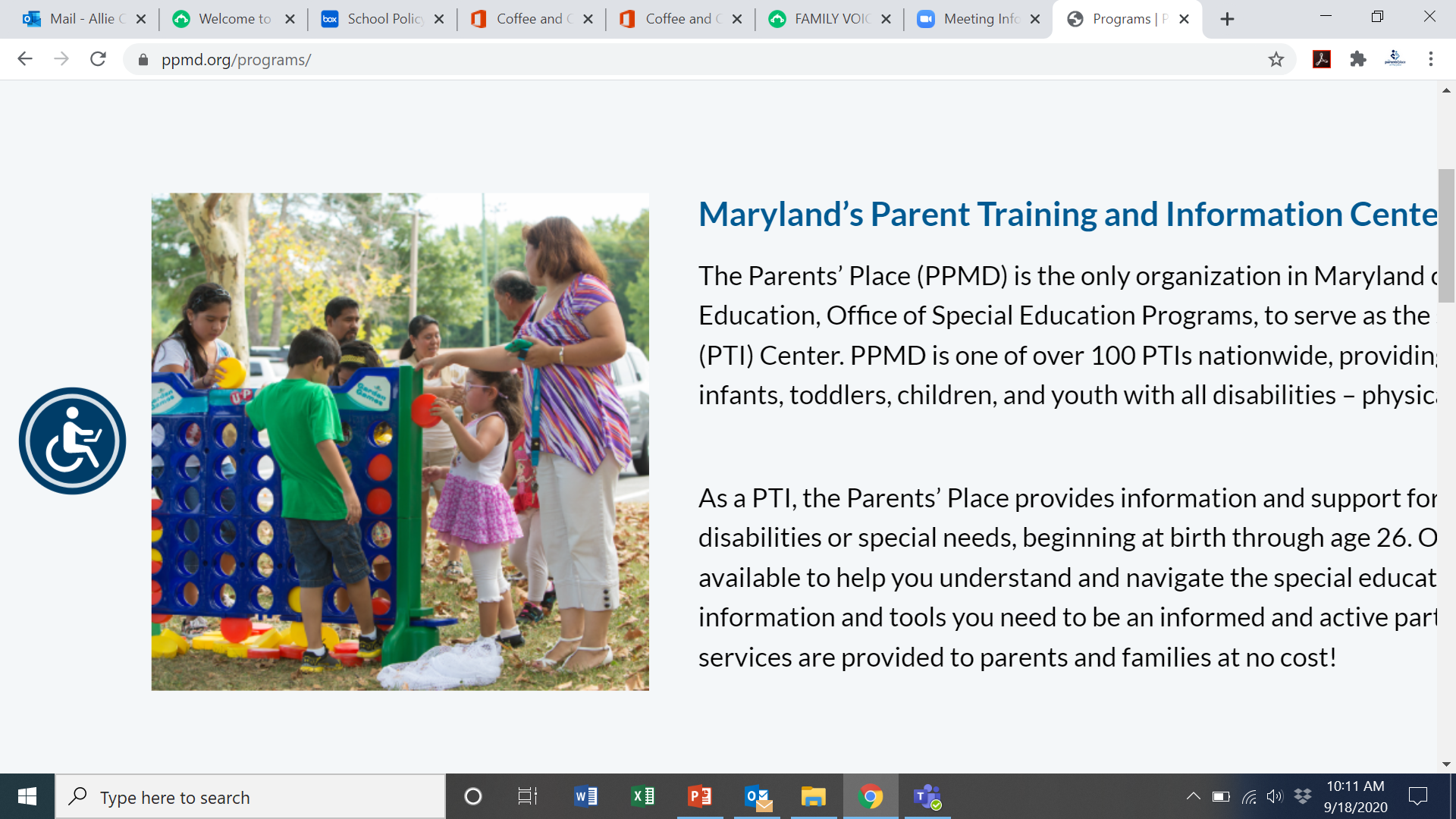 Who is PPMD?
Maryland’s Special Education & Health Information Center
Established in 1990
Governed by parents
Our team is made up of 100% parents of children with disabilities and special health care needs
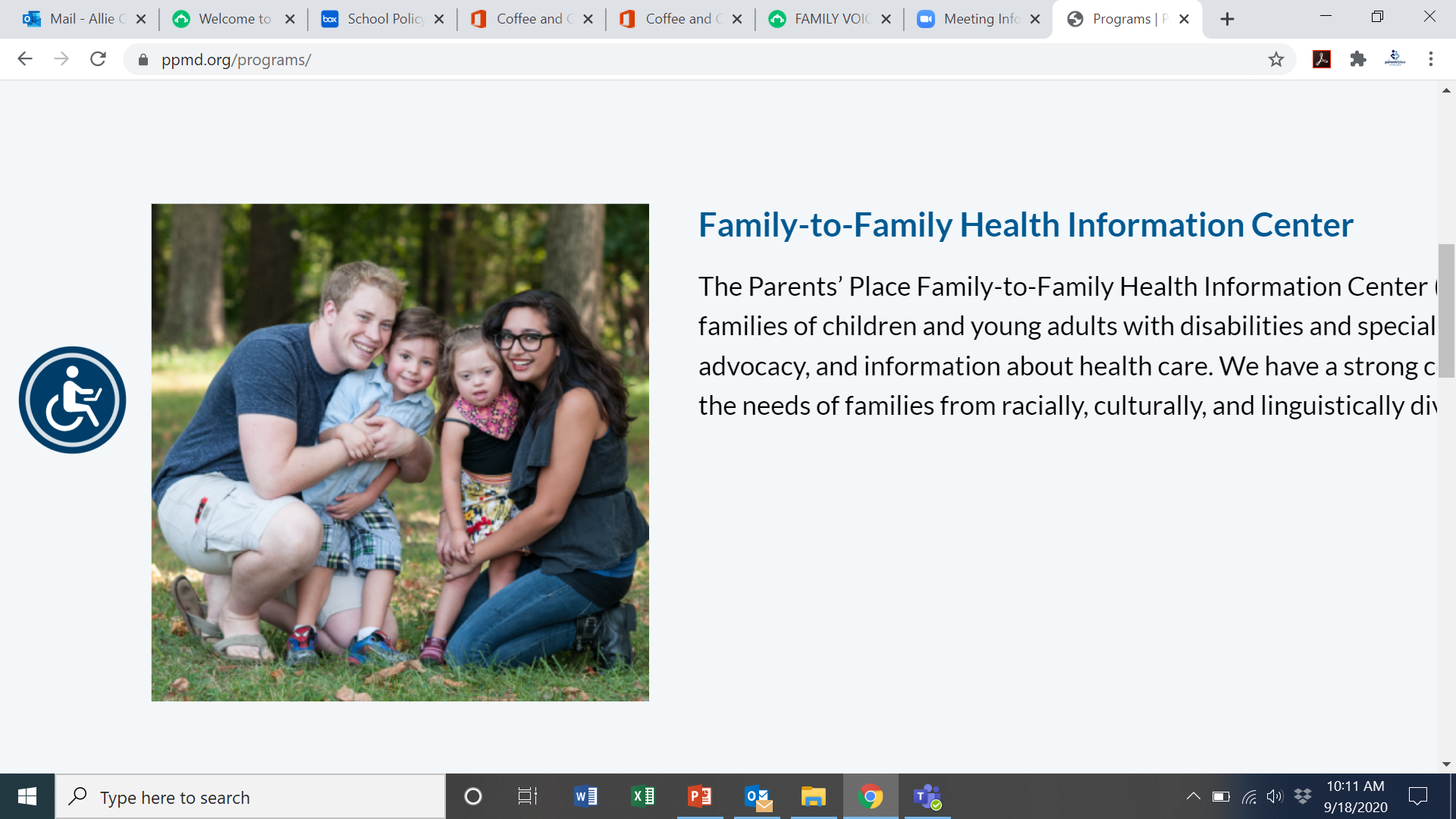 PPMD Services
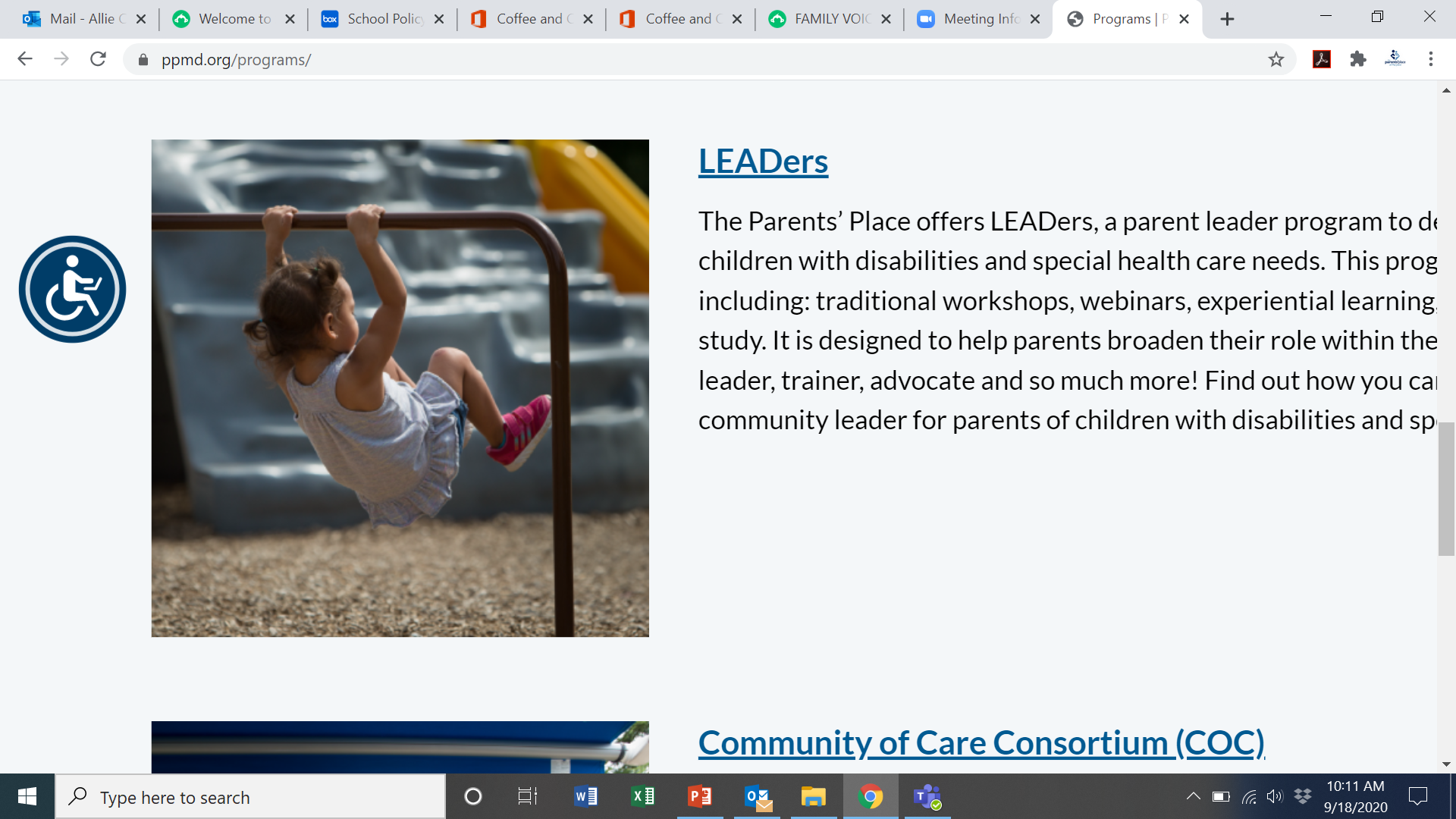 One-on-one assistance to families
Resource sharing 
Leadership Training 
Military Outreach
PPMD helps families…
Better understand their children’s disabilities, education, and health care needs
Communicate more effectively with schools, doctors, related professionals, and agencies
Understand their rights & responsibilities under special education law and regulations
Understand their rights & benefits in health care systems
Obtain appropriate services for their children
Resolve disagreements with the school or other agencies 
Connect with other community resources
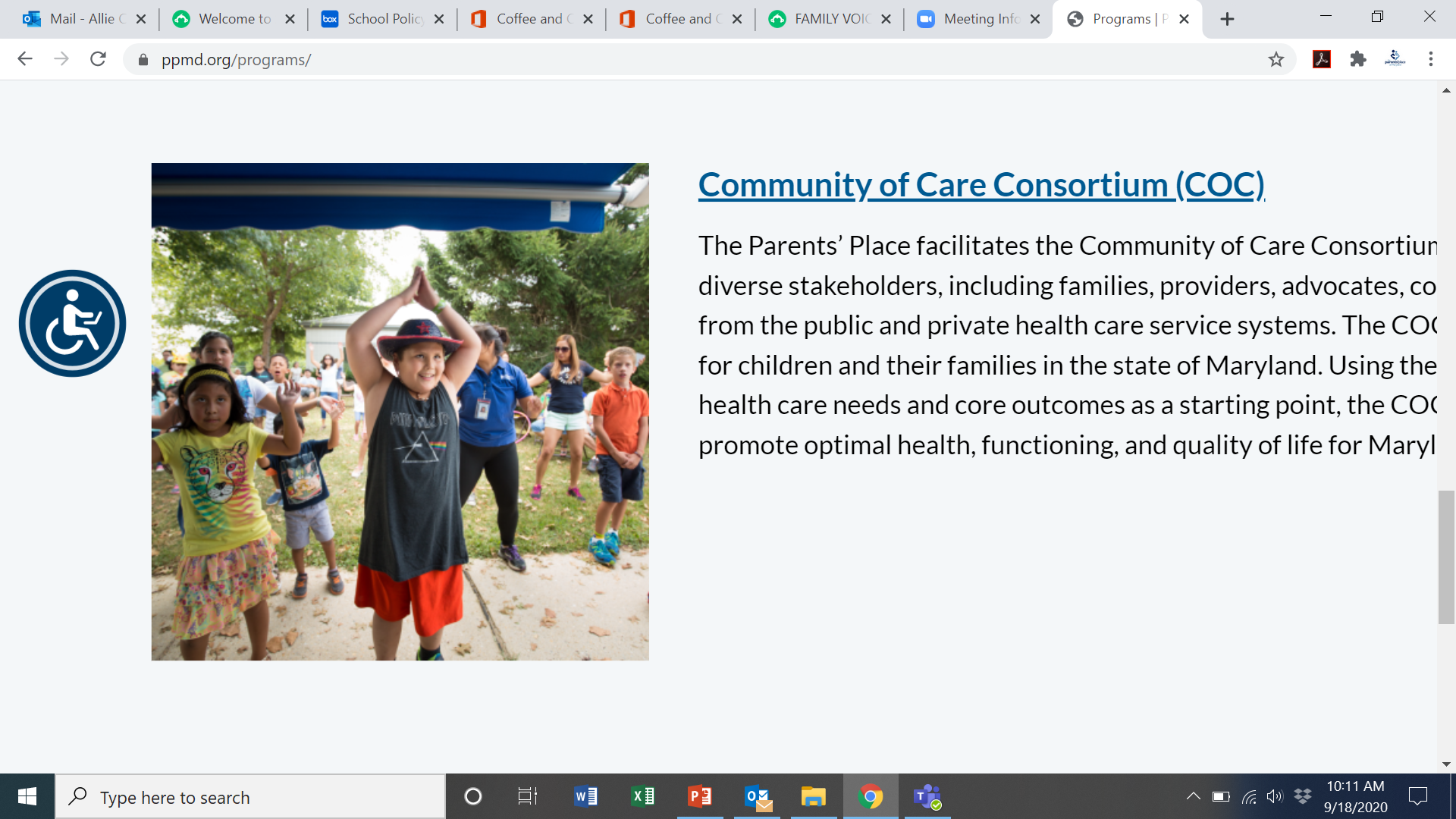 COVID-19 & Recovery Services
Preparing for Returning to School
Did FAPE Go Away?
No!  
The FAPE obligation includes: 
(1) reviewing the IEP in effect when a change in service delivery model occurs or when student progress monitoring indicates a lack of progress AND
(2) Addressing the need for compensatory education/recovery services if there is a loss of FAPE.  
	These responsibilities may need to be revisited multiple times. 

A1. MSDE TAB #20-09
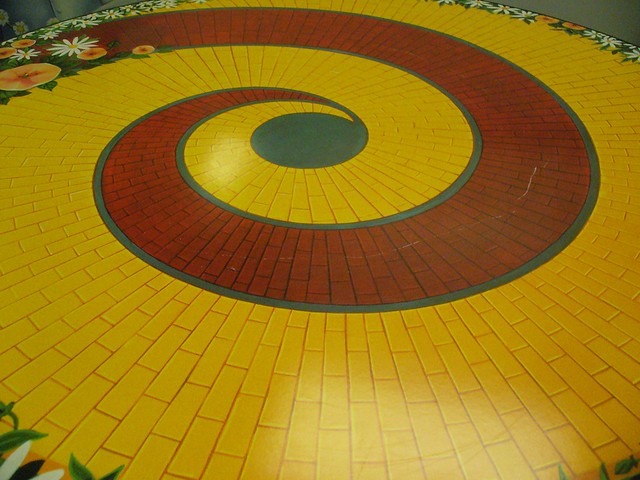 The Need for Data
For many students, the updated Present Levels of Academic Achievement and Functional Performance begins with the Progress Report issued at the end of the first semester of the 2019/2020 school year, as well as...
Data Points
Classwork
Informal/formal evaluation tools
Grades
Teacher/service provider observations
Parent Feedback
Comparison to the progress of all students* 
Interdisciplinary consults 

*Be careful – we still need to talk about the unique needs of the student 
A2, MSDE TAB #20-09
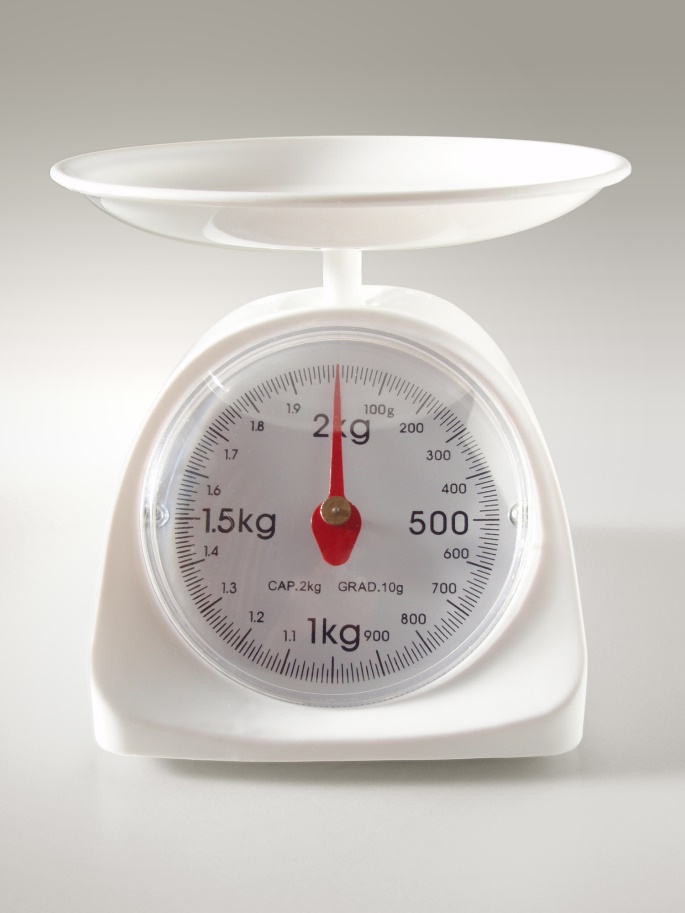 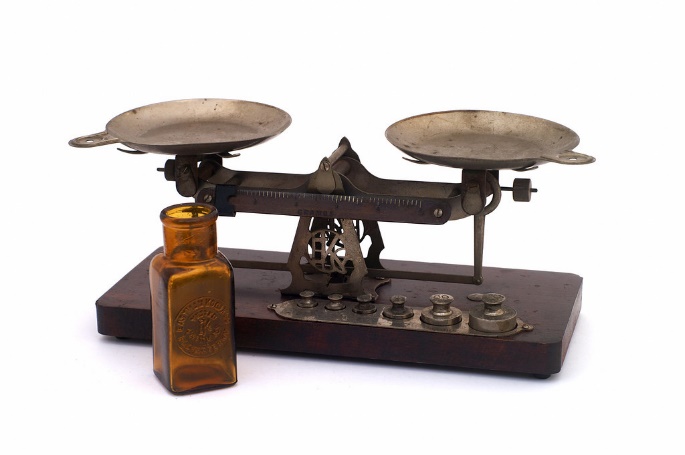 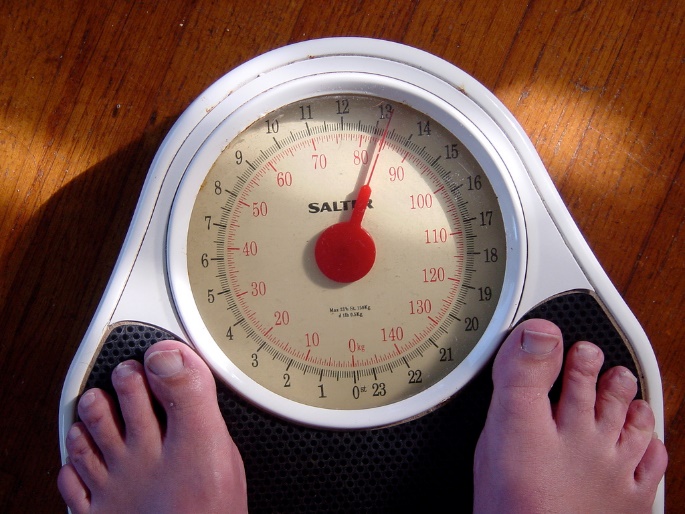 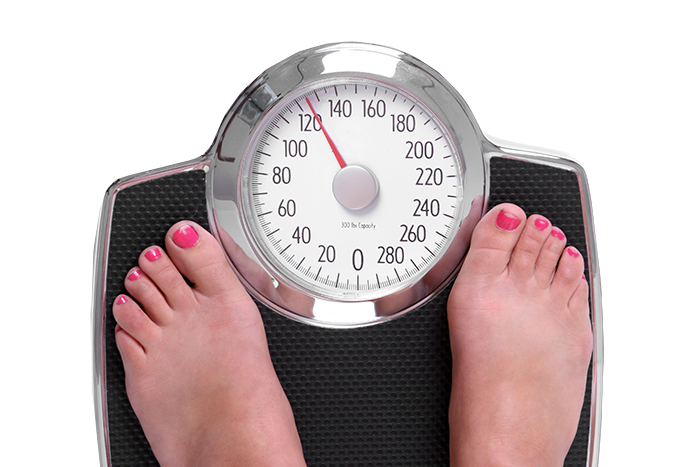 Getting Back on the Scale
[Speaker Notes: No one scale measures everything.  “The LSS/PA is encouraged to work with their instructional specialists to identify assessment tools that will be used for all students as they return to the building and tools that more appropriately capture changes over shorter periods of time.”]
Are Formal Assessments Required
No. But, depending on the individual student, they may be appropriate.  

If formal assessments are used, standard procedures should be followed for obtaining and documenting informed parent consent to perform these evaluations.
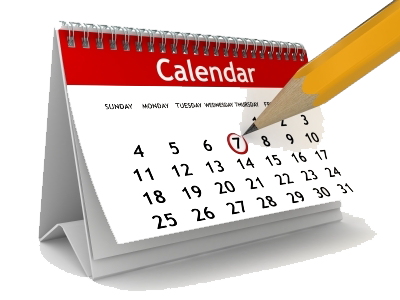 If Formal Assessments are Needed
While the LEA/PA has 90 days to complete the assessments and meet with the parent to review their results, that does not mean that no services can be provided to the student while the assessments are being completed.
Is the IEP In Effect Appropriate?
The LEA/PA is still responsible for ensuring that the student’s IEP in effect is written and implemented to enable the student to make progress in the general education curriculum and their IEP goals.  

Can it be implemented as written? 

Any new student and/or family-specific needs to be addressed resulting from the new service deliver model(s)?  

A3. MSDE TAB #20-09
Reviewing and Revising the IEP
The responsibility to review and revise the IEP to address lack of expected progress or information about the student’s needs remains the same 
Progress monitoring needs to continue 
If data indicates that the student has new, additional or different needs as a result of the extended school closure and changing service delivery model, then the IEP should be amended/revised to address those needs.  

A3. MSDE TAB #20-09
[Speaker Notes: The responsibility to review and revise the IEP to address lack of expected progress or information about the student’s needs remains the same 
Progress monitoring needs to continue 
If data indicates that the student has new, additional or different needs as a result of the extended school closure and changing service delivery model, then the IEP should be amended/revised to address those needs.]
Shelby
Shelby is on the Autism Spectrum and may engage in escalating behaviors when her schedule changes drastically.  The IEP should contemplate whether there are new, additional or different services necessary to address those behaviors when she re-enters the school building.
Cathryn
Cathryn is a student with an emotional disability.  She may be experiencing an increase in anxiety attacks related to the pandemic.  The IEP should contemplate how to address that anxiety in the educational context.
Compensatory Education/Recovery Services
Traditionally, compensatory education services are awarded when an LSS/PA has failed to meet their legal obligations.  

They’re not intended as a punishment.  

The purpose is to remediate the negative impact experienced by the student due to the loss of FAPE.
[Speaker Notes: Some school systems correct parents when they ask about compensatory services and say they’re ‘recovery services.’]
The Who and How?
Who decides if recovery services are needed? 
The IEP Team
How do they decide it? 
Data!  Data on the student’s prior to and during the school closure.  
Data on the student’s ability to recoup skills and make progress on IEP goals upon the return to school. 
Documentation of accommodations and/or services that were provided, as well as those that the LSS/PA were unable to provide during the extended school closure and reopening of school.  
Length of school closure (e.g., time without instruction, time with virtual and/or distance learning, etc.).
The Documentation
Hold an IEP meeting to make the determination and documenting in PWN; 
Discuss with parent outside of the IEP Team meeting and, with parent agreement, documenting in writing; OR
Discussing with the parent outside of the IEP Team meeting and, if the parent disagrees, documenting in the PWN (so the parent has the opportunity to exercise their procedural safeguards to resolve any dispute)
When Do We Discuss Recovery Services?
As soon as reasonably possible 
Based on the availability of data
No unreasonable delay in serving students
How Long to Implement Recovery Services?
The U.S. Department of Education typically requires corrective action to be completed within one year.  Therefore, the LSS/PA should generally provide those services within one year of the determination of services.  

If IEP Team thinks it will be longer than one year to provide, the decision and the basis for the decision should be included in the documentation of the compensatory education/recovery services determination. 
A7. MSDE TAB #20-09
[Speaker Notes: “That decision, like all decisions regarding a FAPE, should be based on the student’s needs and not administrative convenience.]
Can ESY Be Used for Compensatory/Recovery Services?
No.  The standards differ.  

LSS/PA may choose to offer compensatory education/recovery services, when appropriate, using the ESY services model.
What Happens If There’s Disagreement?
The IEP Team documents the determination
The parent must be provided with PWN of the decision
The parent has the option of exercising their procedural safeguards to resolve the dispute
For more information…

The Parents’ Place of Maryland
802 Cromwell Park Drive, Ste. Q
Glen Burnie, Maryland 21061
410-768-9100 ● www.ppmd.org

Missy Alexander ● 301-884-4662  missy@ppmd.org

The contents of this presentation were developed under a grant from the U.S. Department of Education. However, the content of the presentation does not necessarily represent the policy of the U.S. Department of Education. You should not assume endorsement by the Federal Government.
[Speaker Notes: Disclaimer language at the bottom may change depending on if you are doing a curriculum ppt and the funder has their own language they’d like for you to use. You should also add any extra logos i.e. funders, on this back page in-between the blue bars.]